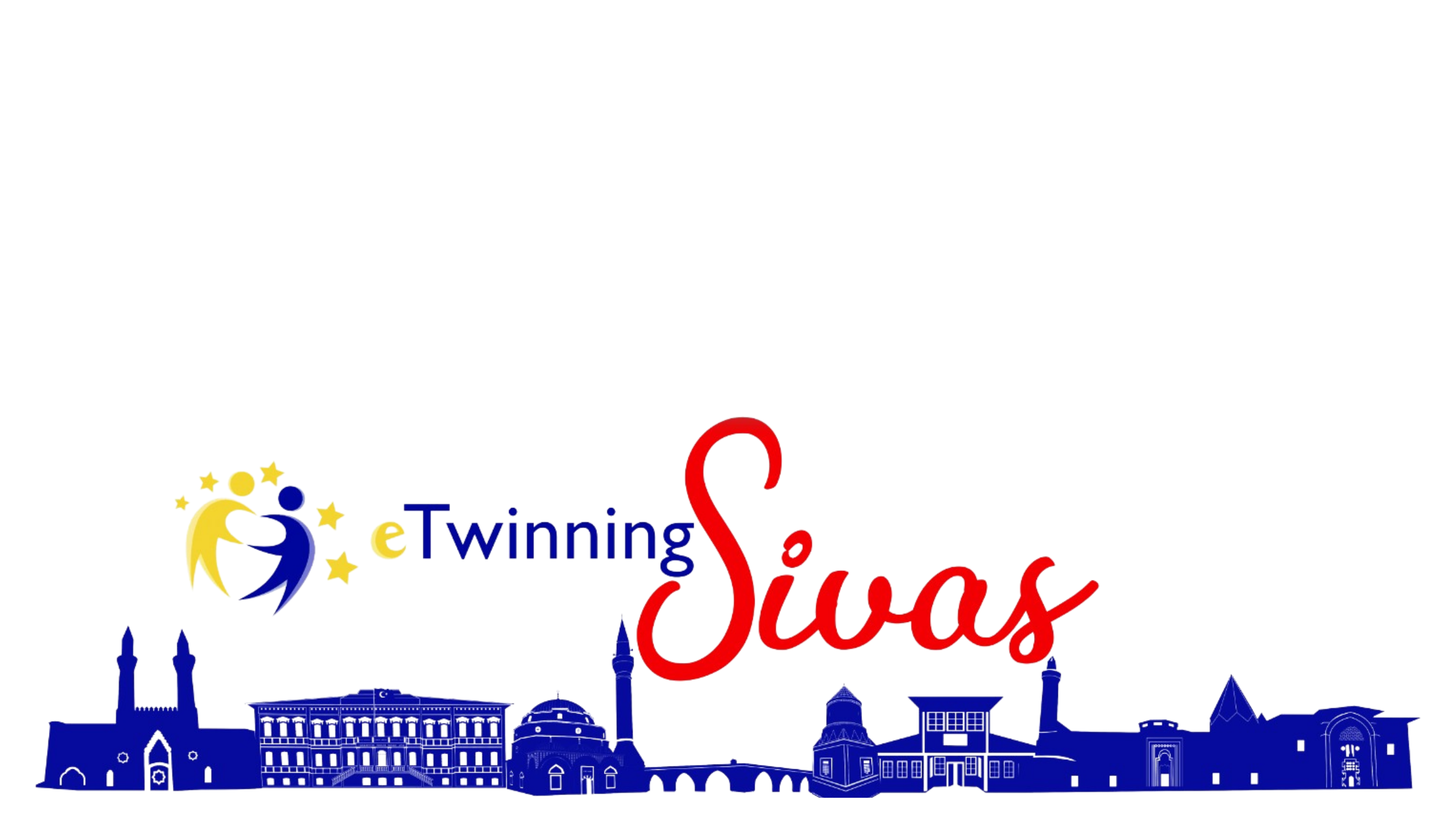 PROJE PAYLAŞIM SERİSİ 2
Proje Adı:
SECOND SPRING OF RECYCLING
Kısa Açıklama:
Çevre kirliliğine sebep olan geri dönüştürülebilir malzemeleri kullanarak öğrencilerde çevre bilinci farkındalığını oluşturmayı barındıran bir projedir.
Katılabilecek Branşlar:
Yaş Grubu:
9-12
İngilize, Fen Bilimleri, Türkçe, Sosyal B.
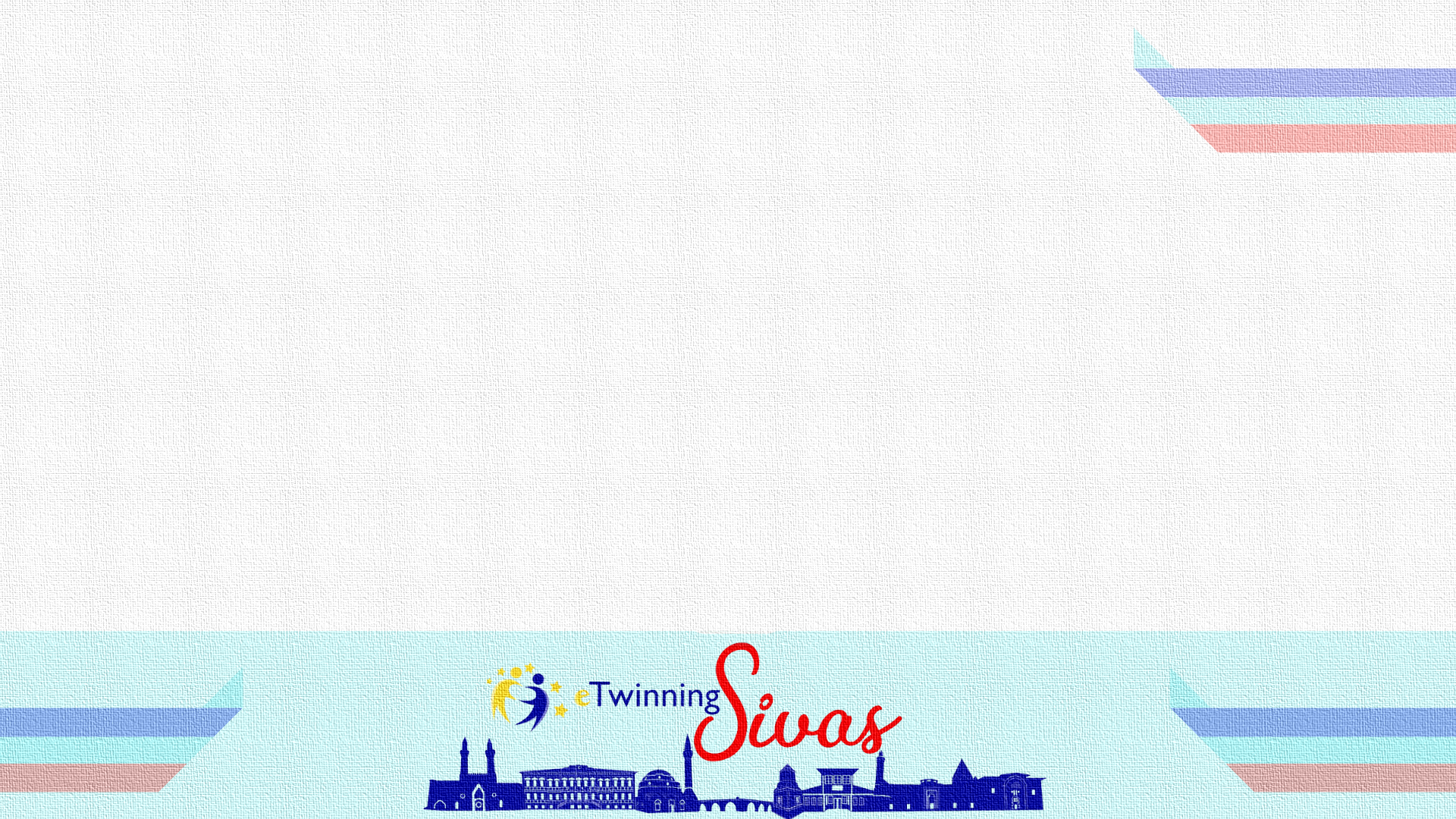 Proje Hedefleri
*İşbirlikçi hareket edebilme, sosyal ilişkiler geliştirmek.
*Teknoloji kullanım becerisini geliştirmek.
*Öğrencilerin orijinal ürünler tasarlamasına yardımcı olmak
*Çevre bilinci oluşturmak.
* Atığın geri dönüşümü ile ilgili fikirlerini günlük hayatında kullanarak, geri dönüşümünün sürdürebilir olduğunu kavratmak.
*Geri dönüşümün ne olduğunu öğretmek.
*Atık çöp miktarını azaltmak.
* Var olan kaynakların sonsuz değil sınırlı olduğunu farkına vardırmak.
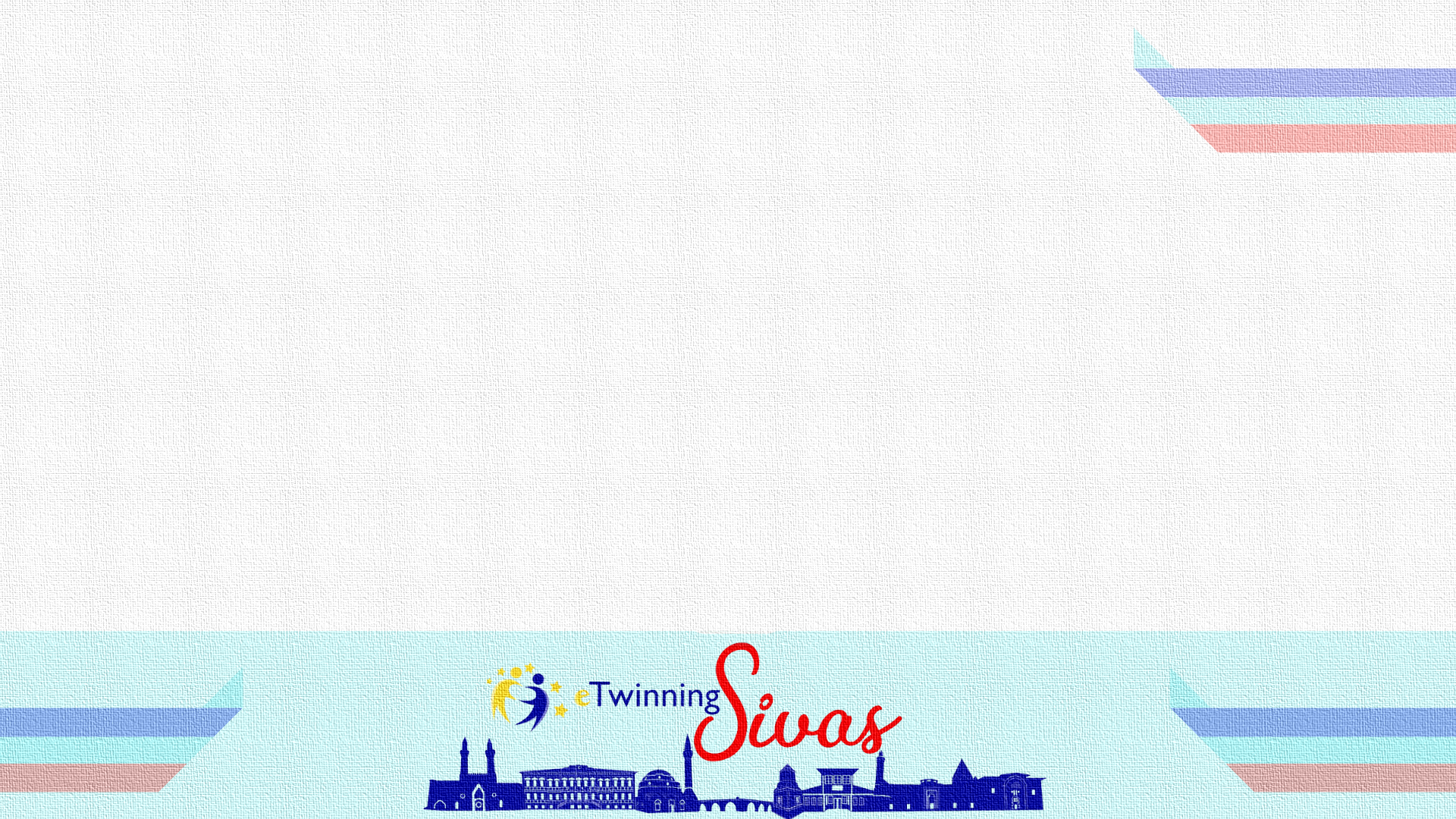 Beklenen Sonuçlar
*Çevresini iyi analiz edebilen, günün bize miras geleceğin ise  miras bırakılacağını kavrayan bilinçli bir birey olma yolunda ilerlemelerine adım atmaları sağlanmış olacaktır.
*Geri dönüşümün ne olduğunu bilecek ve açıklayabilecektir.
*Hedef dildeki 4 temel becerisi gelişecektir.
*Tasarım becerisi gelişecektir.
*Web 2.0 araçlarını tanıyıp kullanmaya başlayabilecektir.
*Akran iletişimi güçlenecektir.
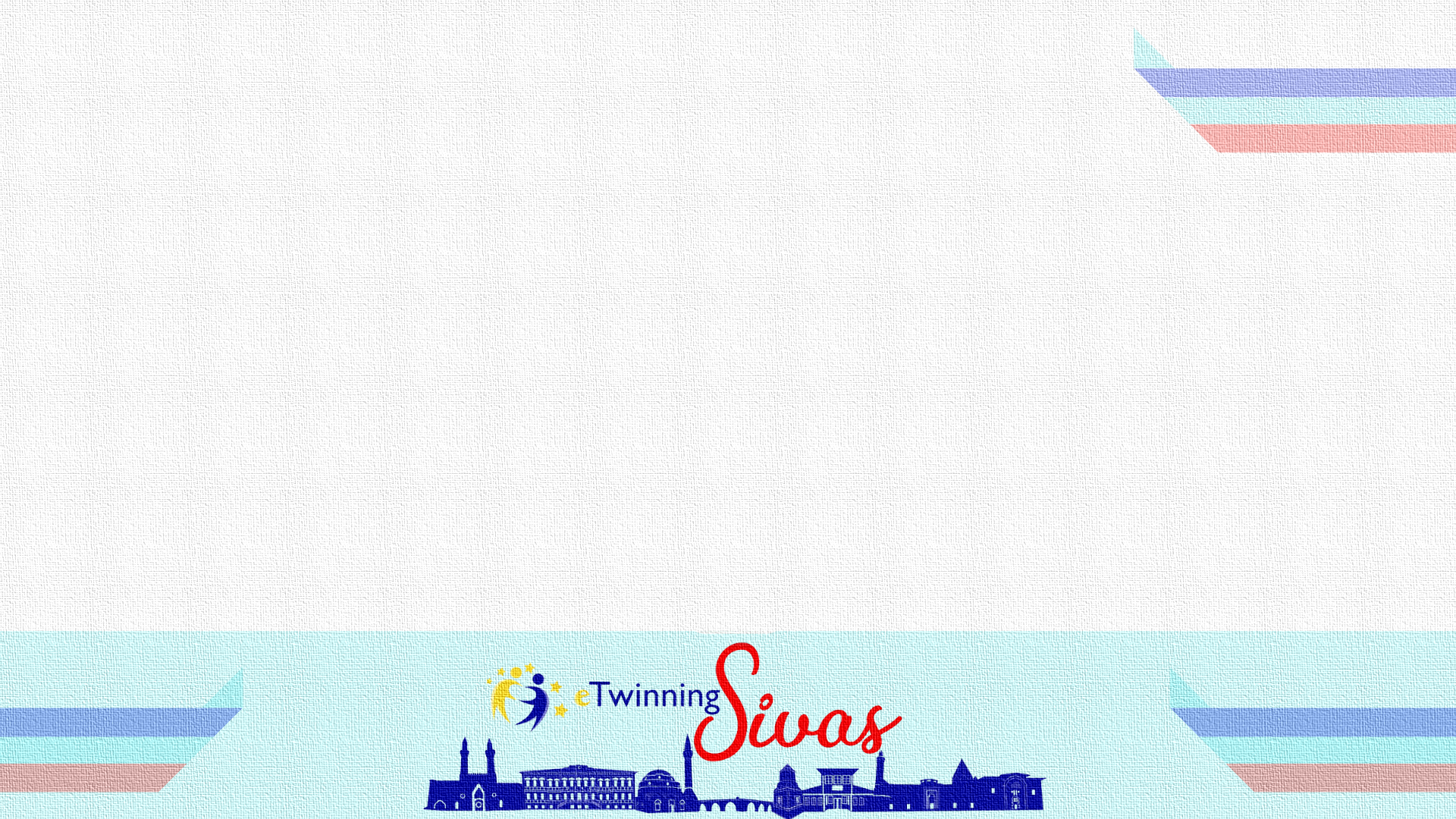 Çalışma Takvimi ve Planlanan Etkinlikler
*Projemiz Mart  ayında başlayıp Nisan ayında sonlanacaktır. *Projemiz 2 ay sürecektir. Etkinlikler 10 gün ara ile yapılacaktır. *Proje süresi boyunca her 10 gün için bir geri dönüşüm etkinliği belirlenmiş olup, öğrencilerin malzemeler ile çalışmasına öncülük edilecektir.
*Kağıt peçete rulolarından kukla yapımı,
*Atık malzemelerden fotoğraf çerçevesi yapma,
*Plastik kapaklardan oyun tasarımı vb.